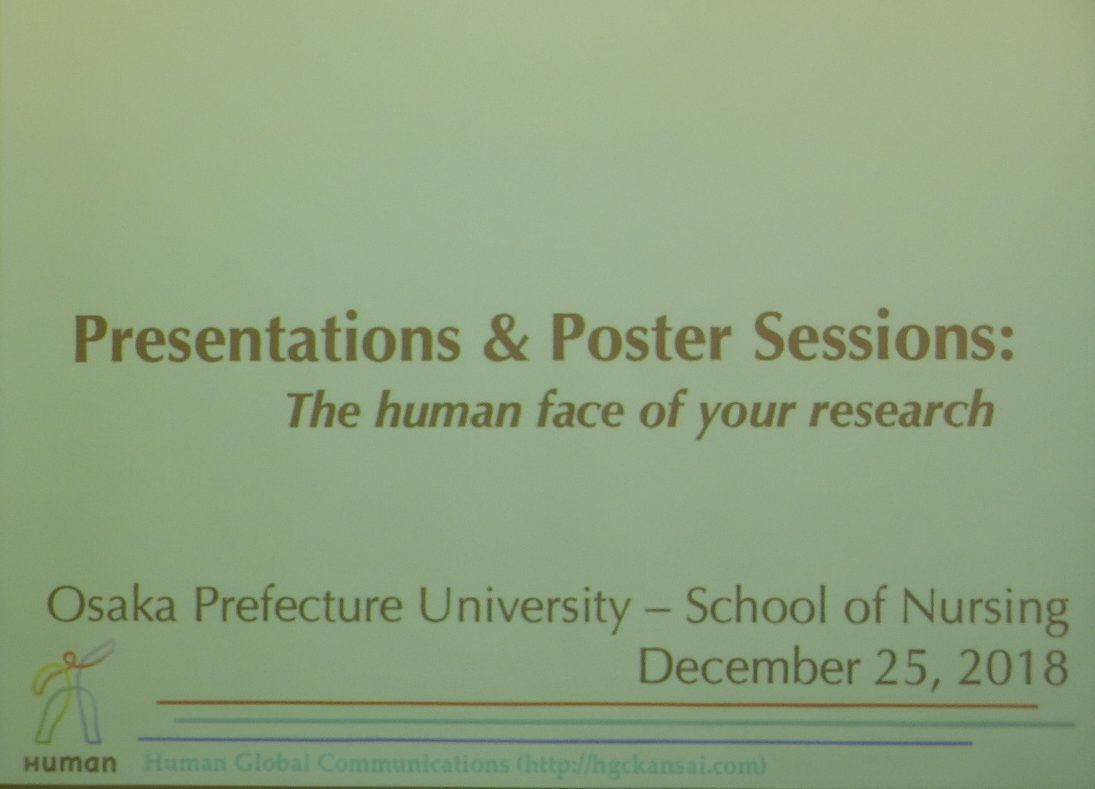 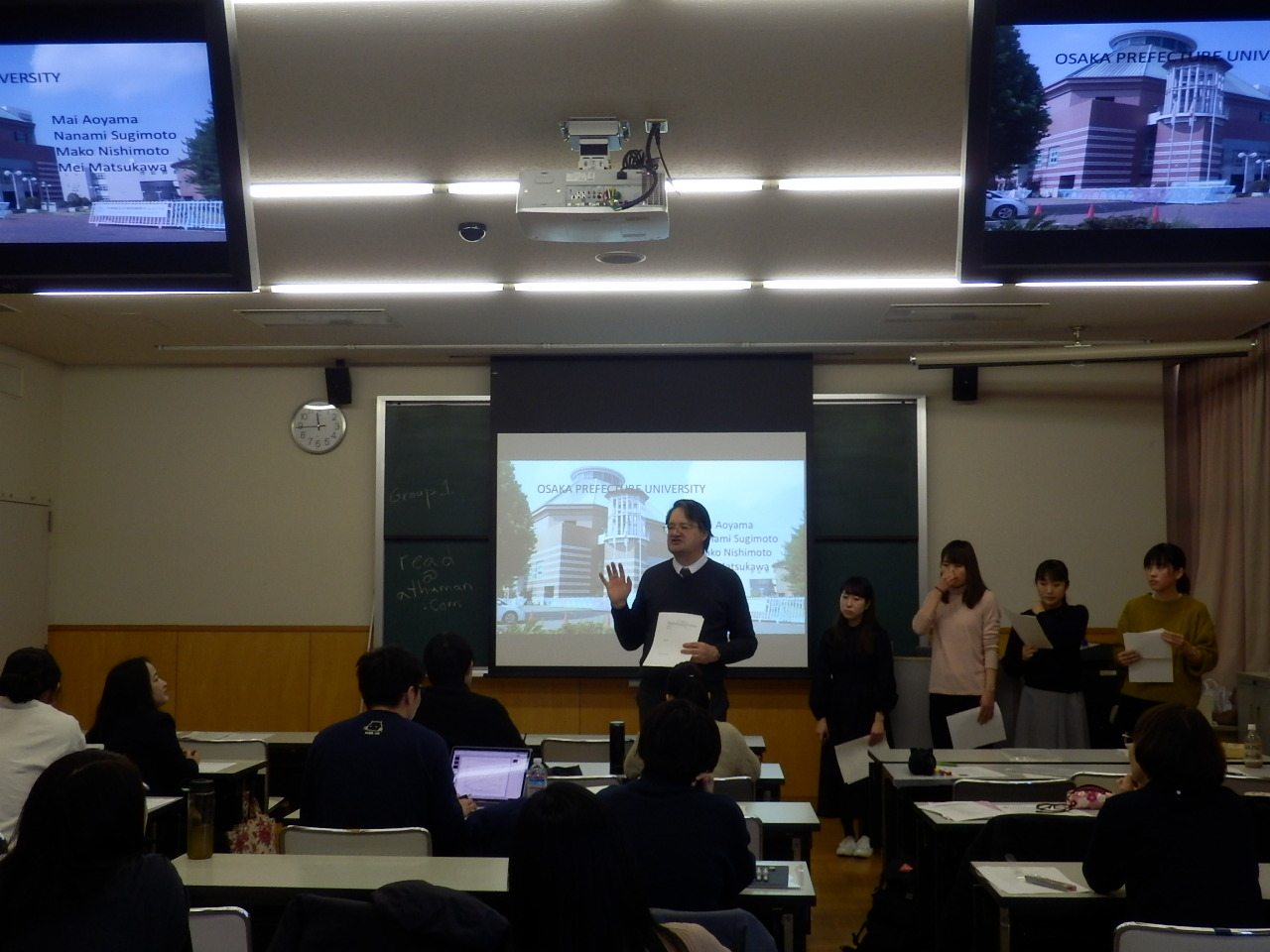 Effective Presentations
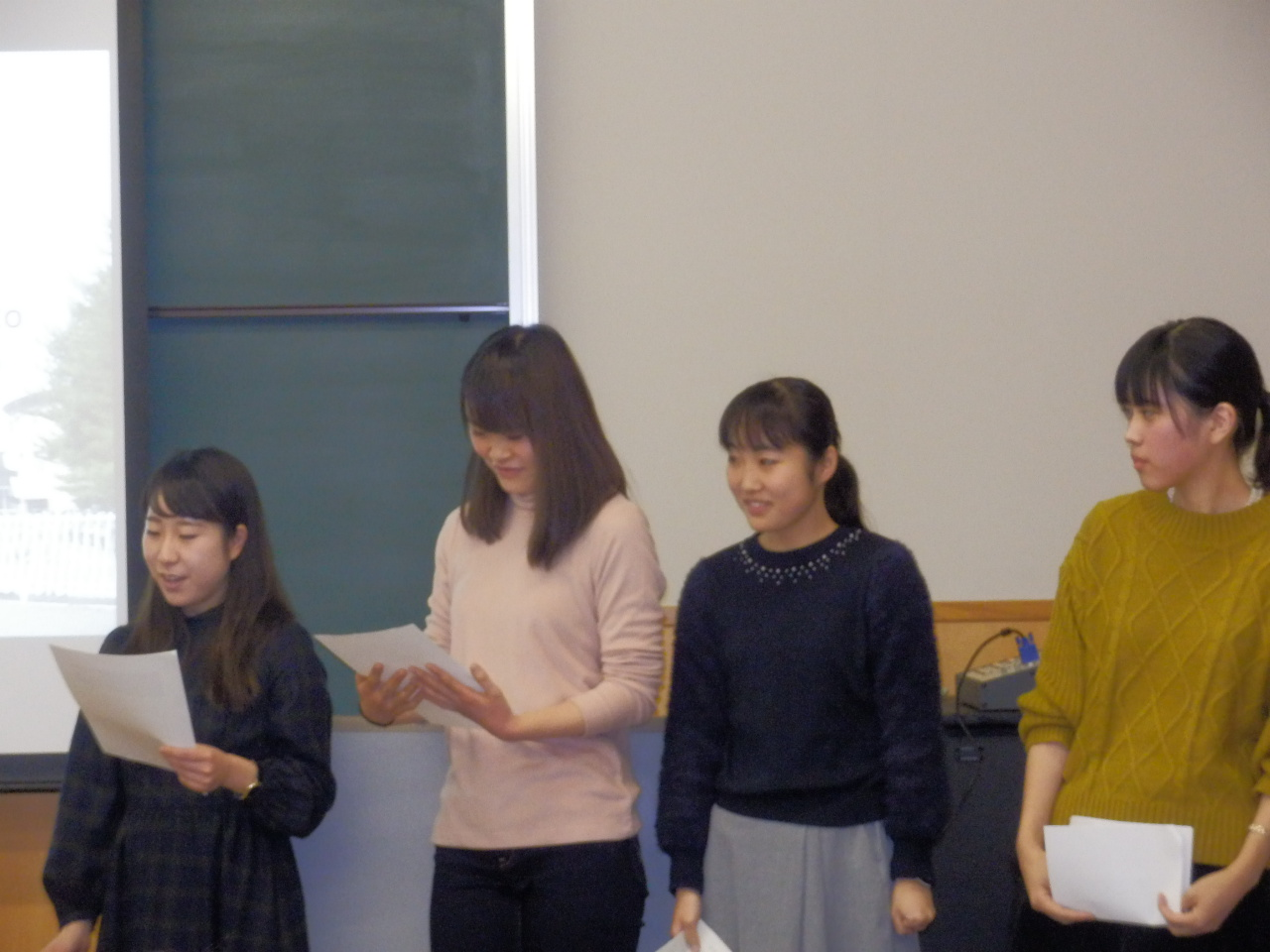 Effective Presentation by Small Teams
Oral Presentation : Q&A Sessions
Poster Session : Explaining the Poster
Poster Explanation
Discussion & Question Answering